專案組織架構圖
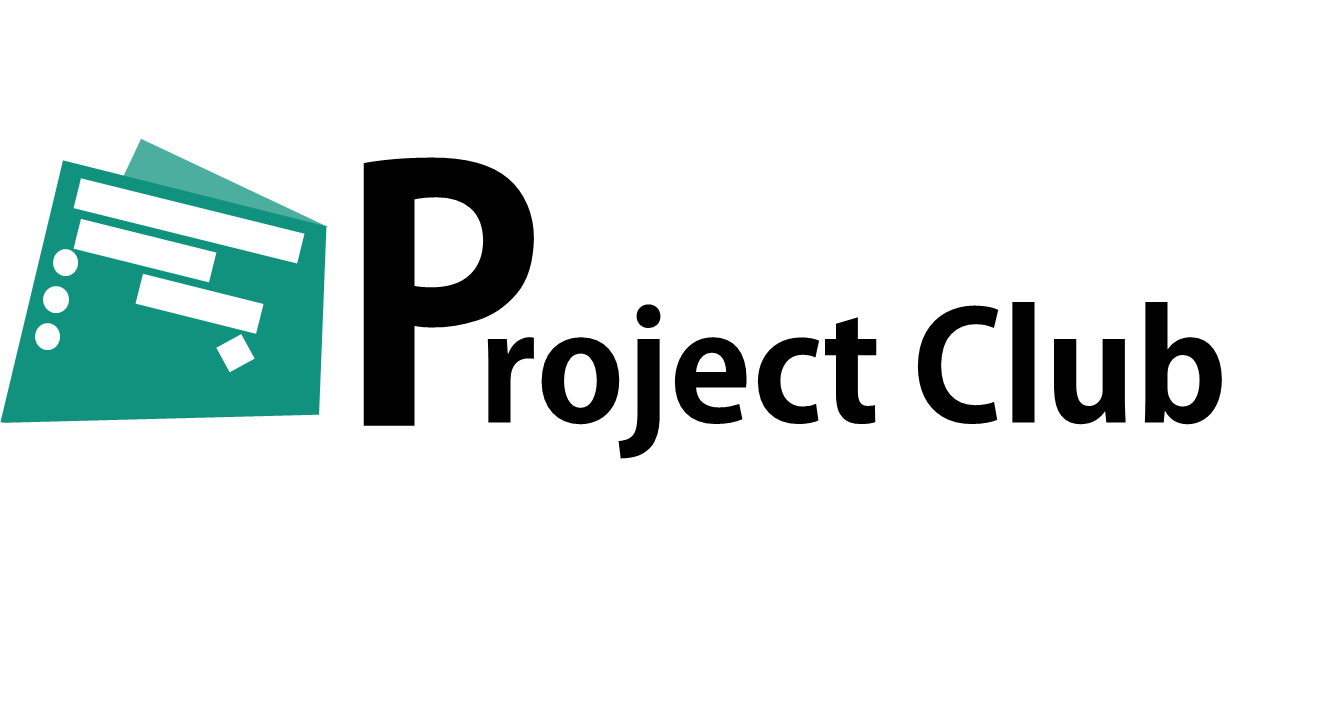 辦公室大樓興建WBS圖